PIP2 ProjectWeld certificationRobin Cubizolles
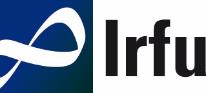 |  PAGE 1
Code and standards
Directive used in CEA
PED : Pressure equipment directive 2014/68/EU
For pressure > 0.5 barg


Standards used in CEA for the conception of vessels
EN 13445 : Unfired pressure vessels
No distinction between the vacuum vessel and the inner vessel
 /!\ do not take into account the insulation vacuum for the test pressure PT=1,43xPS

EN 13458 : Cryogenic vessels — Static vacuum insulated vessels
Specific to the cryogenic application (Transposition of the EN13445 to the cryogenic application).
Take into account the insulation vacuum for the test pressure.
EN 13458-2 can be used for the conception of the ‘’inner vessel’’ (helium diphasic tube) and ‘’outer jacket’’ (vacuum vessel).
|  PAGE 2
|  PAGE 2
Robin CUBIZOLLES – PIP2 Vacuum Vessel
Code and standards
Directive used in CEA
PED : Pressure equipment directive 2014/68/EU
For pressure > 0.5 barg


Standards used in CEA for the conception of vessels
EN 13445 : Unfired pressure vessels
No distinction between the vacuum vessel and the inner vessel
 /!\ do not take into account the insulation vacuum for the test pressure PT=1,43xPS

EN 13458 : Cryogenic vessels — Static vacuum insulated vessels
Specific to the cryogenic application (Transposition of the EN13445 to the cryogenic application).
Take into account the insulation vacuum for the test pressure.
EN 13458-2 can be used for the conception of the ‘’inner vessel’’ (helium diphasic tube) and ‘’outer jacket’’ (vacuum vessel).
|  PAGE 3
|  PAGE 3
Robin CUBIZOLLES – PIP2 Vacuum Vessel
PED
PED - Pressure equipment directive 2014/68/EU
2 groups of gases : non-dangerous / dangerous
2 families : Vessel or Piping
5 risk category : with associated control procedures
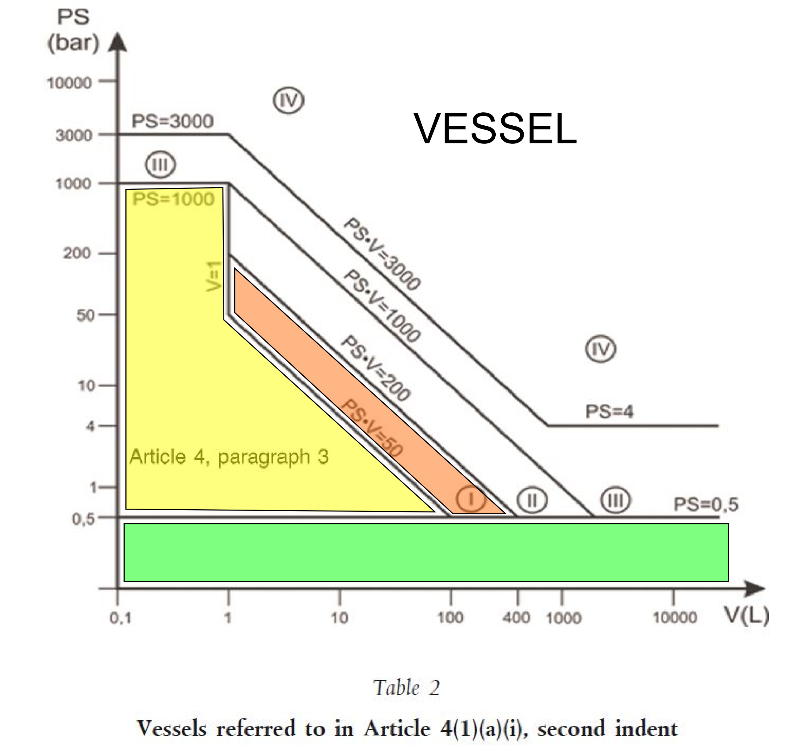 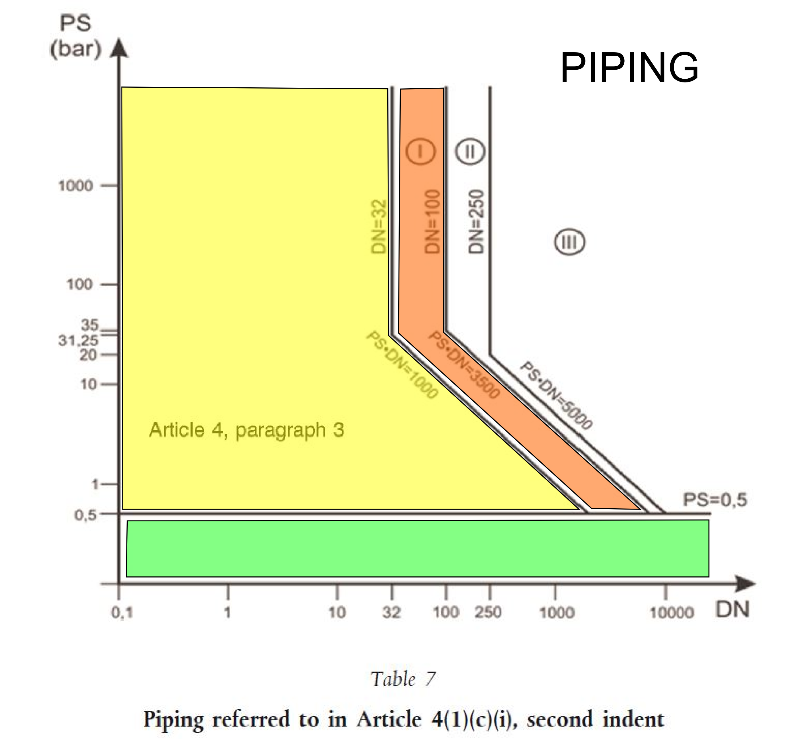 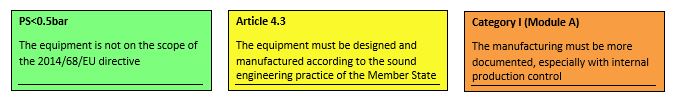 |  PAGE 4
|  PAGE 4
Robin CUBIZOLLES – PIP2 Vacuum Vessel
PED
Article 4.3: 
Designed and manufactured in accordance with the sound engineering practice of a Member State of the European Community 
Category 1: Module A
Technical documentation.
Keep the documentation at the disposal of the relevant national authorities for inspection purposes for a period of ten years.
Affix the CE marking to each item of pressure equipment.
Declaration of conformity.
A general description of the pressure equipment.
Conceptual design and manufacturing drawings and diagrams of components, sub-assemblies, circuits…
Descriptions and explanations of the drawings, diagrams and the operation of the pressure equipment,
A list of the standards, 
Results of design calculations made, examinations carried out…
Test reports.
|  PAGE 5
|  PAGE 5
Robin CUBIZOLLES – PIP2 Vacuum Vessel
Cryomodule Components
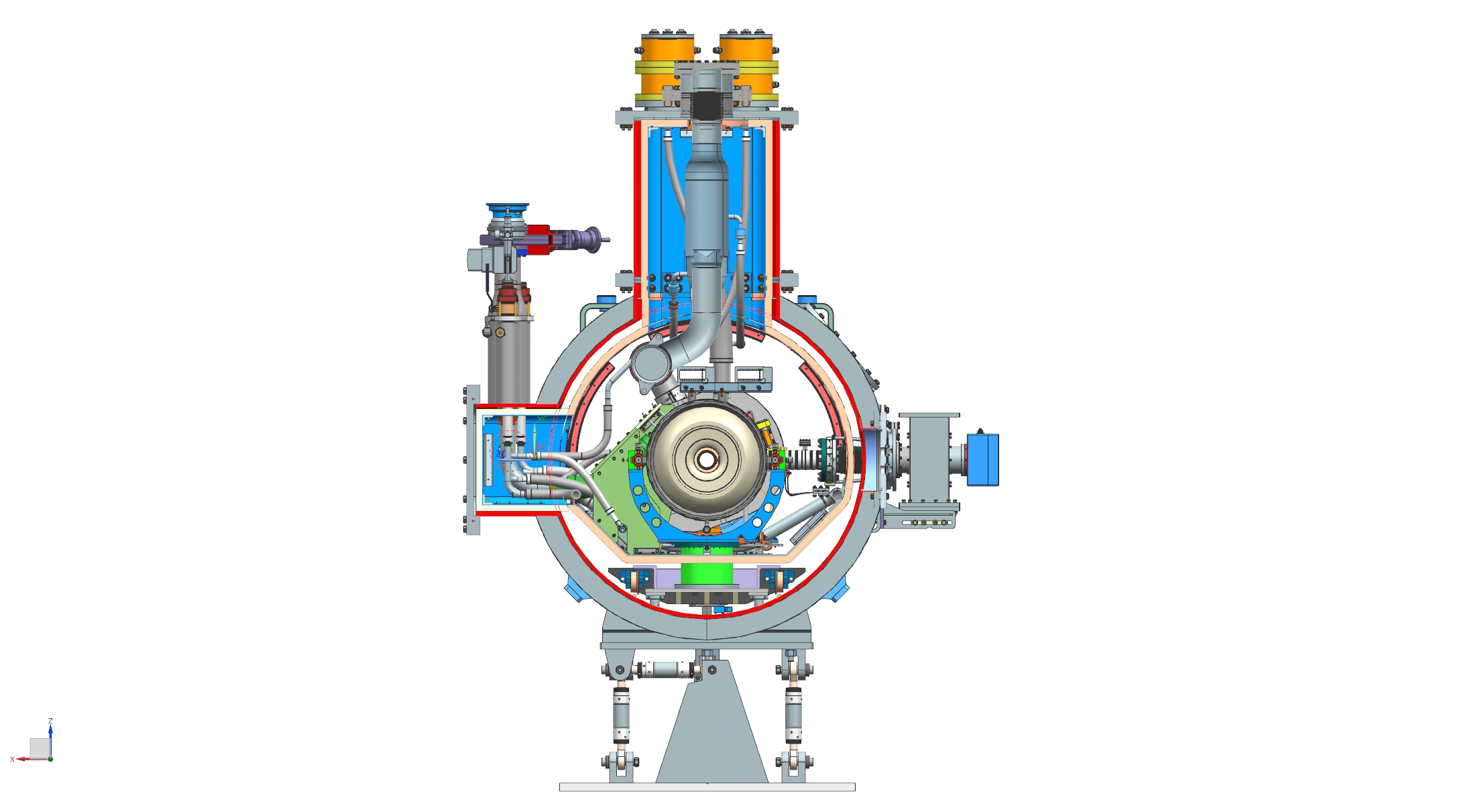 Pipe B - Pumping line
MAWP: 2.05 bar
Pipe G - 2phase He pipe & Relief line
MAWP: 2.05 bar
Pipe E & F - 35-50 K line
MAWP: 20 bar
Pipe A - 2 K supply
MAWP: 20 bar
Pipe H - Cool down /
warm up line
MAWP: 20 bar
Pipe C & D - 5 K line
MAWP: 20 bar
From FDR Hβ650 Cryomodule design overview - part 1 | V. Roger
|  PAGE 6
|  PAGE 6
Robin CUBIZOLLES – PIP2 Vacuum Vessel
Cryomodule Components
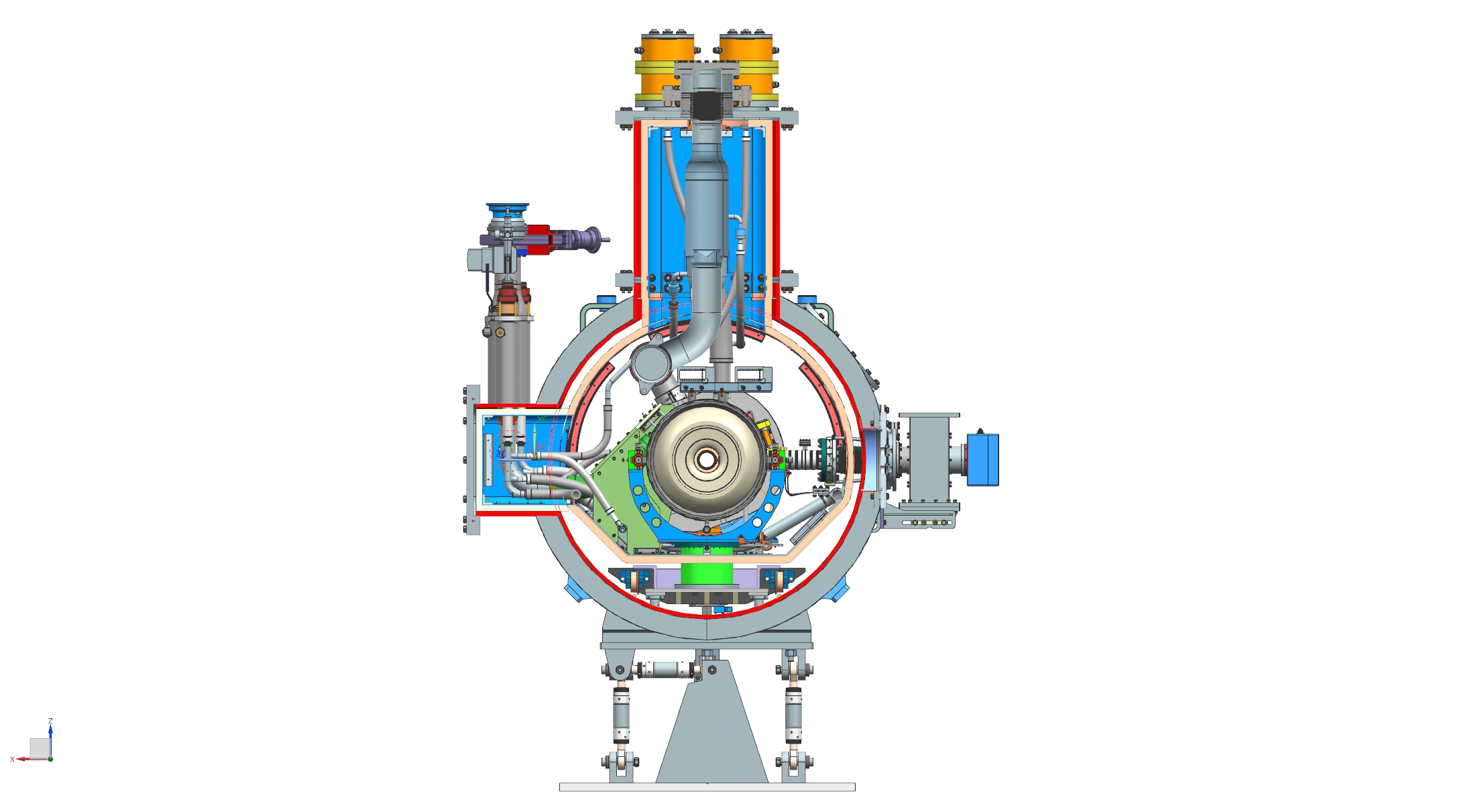 For the Lβ650
Article 4.3
Pipe B - Pumping line
MAWP: 2.05 bar
Submitted to the Category 1
Pipe G - 2phase He pipe & Relief line
MAWP: 2.05 bar
Pipe E & F - 35-50 K line
MAWP: 20 bar
Pipe A - 2 K supply
MAWP: 20 bar
Pipe H - Cool down /
warm up line
MAWP: 20 bar
Pipe C & D - 5 K line
MAWP: 20 bar
Article 4.3
From FDR Hβ650 Cryomodule design overview - part 1 | V. Roger
Use of the EN 13445 or EN 13458 for the conception and fabrication of the 2phase pipe
|  PAGE 7
|  PAGE 7
Robin CUBIZOLLES – PIP2 Vacuum Vessel
Code and standards
Directive used in CEA
PED : Pressure equipment directive 2014/68/EU
For pressure > 0.5 barg


Standards used in CEA for the conception of vessels
EN 13445 : Unfired pressure vessels
No distinction between the vacuum vessel and the inner vessel
 /!\ do not take into account the insulation vacuum for the test pressure PT=1,43xPS

EN 13458 : Cryogenic vessels — Static vacuum insulated vessels
Specific to the cryogenic application (Transposition of the EN13445 to the cryogenic application).
Take into account the insulation vacuum for the test pressure.
EN 13458-2 can be used for the conception of the ‘’inner vessel’’ (helium diphasic tube) and ‘’outer jacket’’ (vacuum vessel).
|  PAGE 8
|  PAGE 8
Robin CUBIZOLLES – PIP2 Vacuum Vessel
Code and standards
Directive used in CEA
PED : Pressure equipment directive 2014/68/EU
For pressure > 0.5 barg


Standards used in CEA for the conception of cryomodule
EN 13445 : Unfired pressure vessels
No distinction between the vacuum vessel and the inner vessel
 /!\ do not take into account the insulation vacuum for the test pressure PT=1,43xPS

EN 13458 : Cryogenic vessels — Static vacuum insulated vessels
Specific to the cryogenic application (Transposition of the EN13445 to the cryogenic application).
Take into account the insulation vacuum for the test pressure.
EN 13458-2 can be used for the conception of the ‘’inner vessel’’ (helium diphasic tube) and ‘’outer jacket’’ (vacuum vessel).
Quite similar for the conception of vessel but have some differences for the weld inspection and thus, weld certifications
|  PAGE 9
|  PAGE 9
Robin CUBIZOLLES – PIP2 Vacuum Vessel
EN 13445-3 | EN 13445-5
Verification of the welds for pressure vessel depends of the group control.
Four groups control subdivided into 2 groups a) and b) for the group 1, 2 and 3.
Depend of the weld joint factor used during the conception of the components.
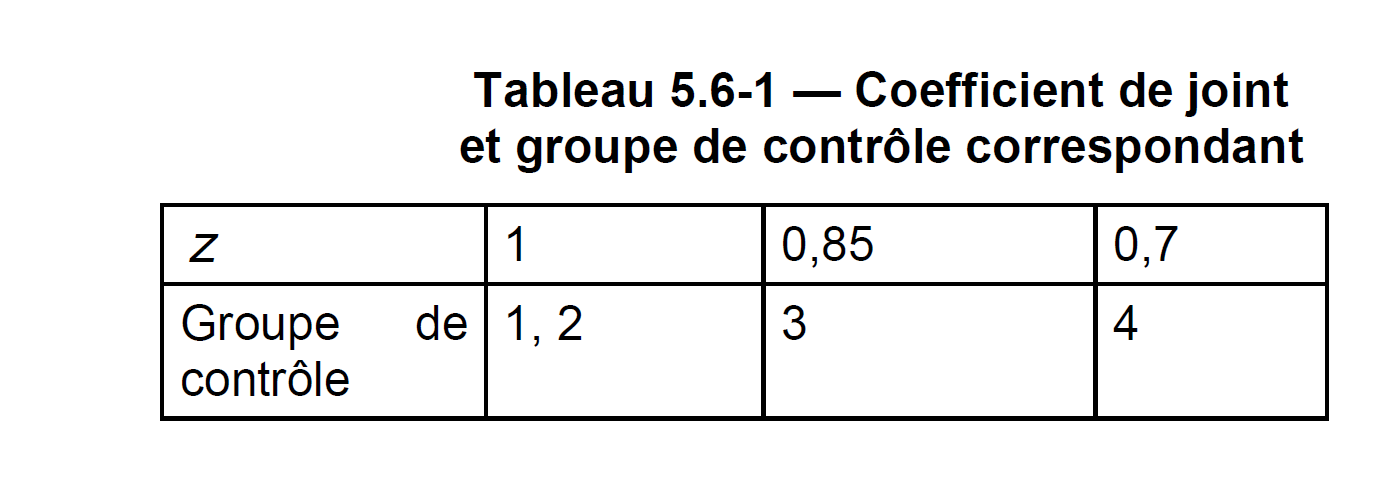 Form EN 13445-3
‘’Part Conception’’
The inspection of the welds.
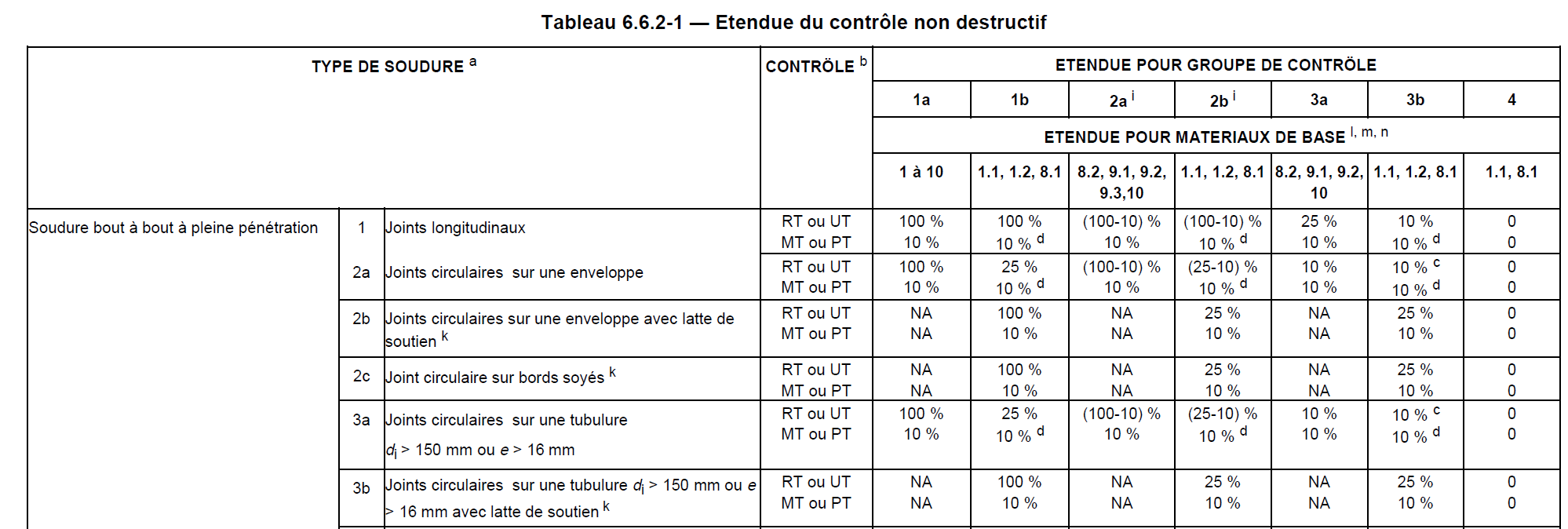 |  PAGE 10
|  PAGE 10
Robin CUBIZOLLES – PIP2 Vacuum Vessel
Form EN 13445-5|‘’Part verification’’
EN 13445-3 | EN 13445-5
Verification of the welds for pressure vessel depends of the group control.
Four groups control subdivided into 2 groups a) and b) for the group 1, 2 and 3.
Depend of the weld joint factor used during the conception of the components.
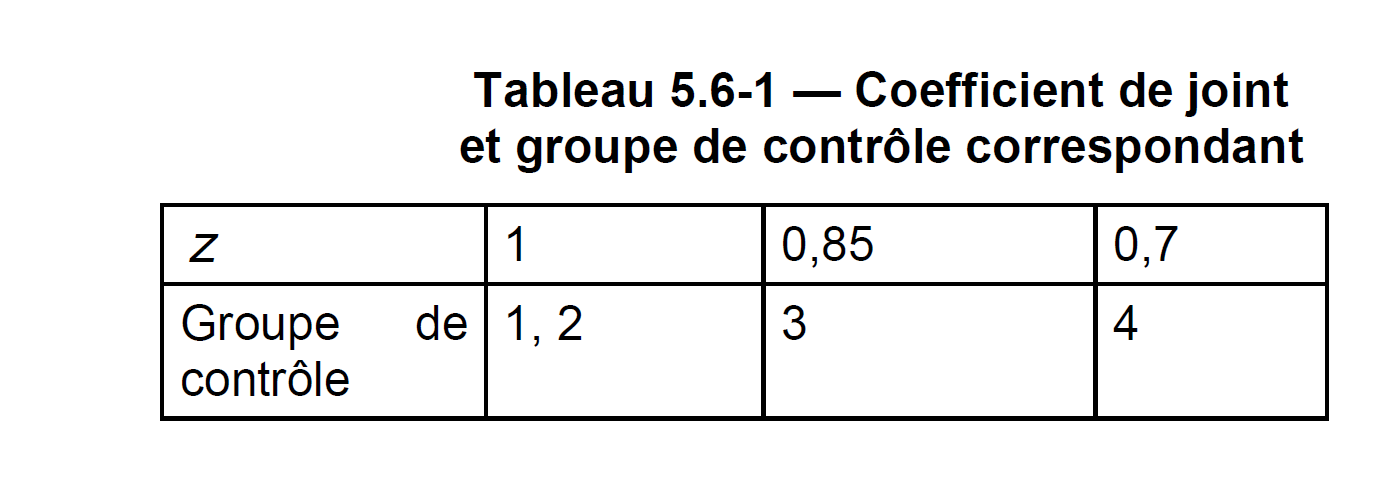 Form EN 13445-3
‘’Part Conception’’
The inspection of the welds.
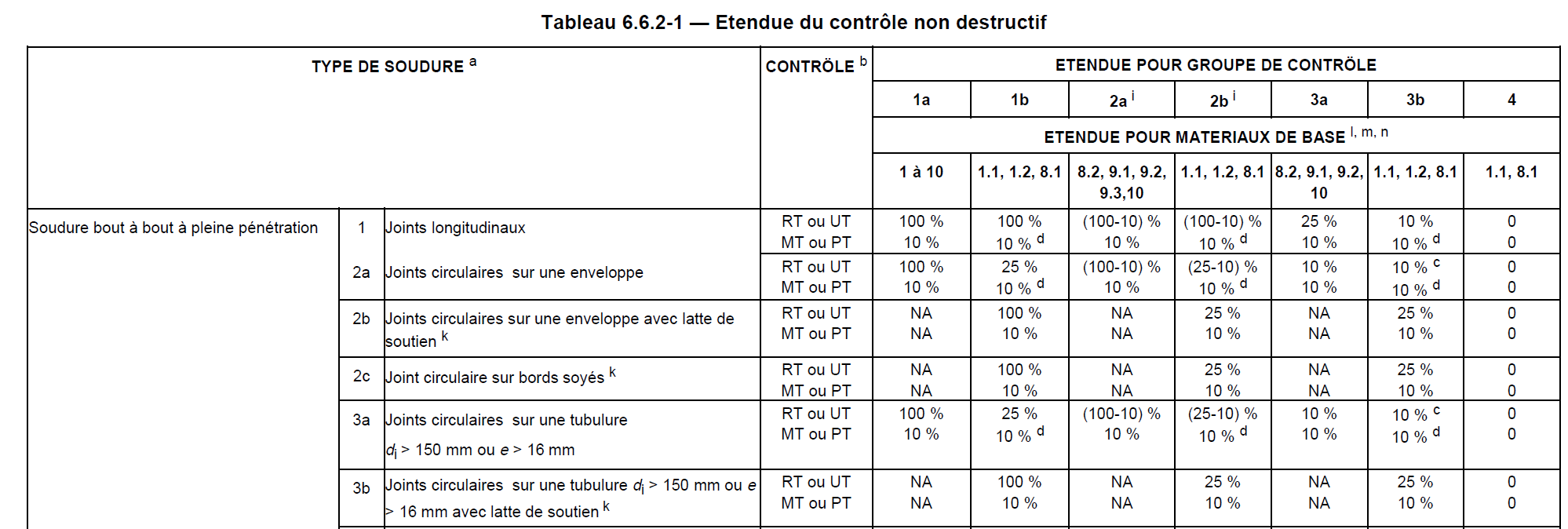 Depend of the type of control
RT : Radiographic inspection
UT : Ultrasonic inspection
MT : Magnetoscopy
PT : Dye penetrant testing
|  PAGE 11
|  PAGE 11
Robin CUBIZOLLES – PIP2 Vacuum Vessel
Form EN 13445-5|‘’Part verification’’
EN 13445-3 | EN 13445-5
Verification of the welds for pressure vessel depends of the group control.
Four groups control subdivided into 2 groups a) and b) for the group 1, 2 and 3.
Depend of the weld joint factor used during the conception of the components.
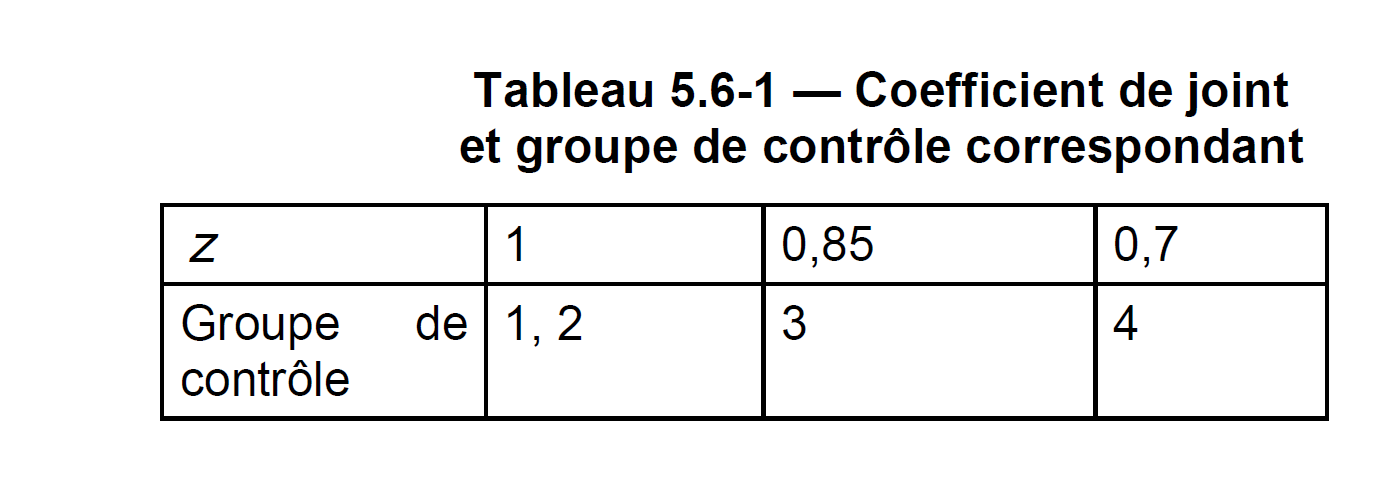 Form EN 13445-3
‘’Part Conception’’
The inspection of the welds.
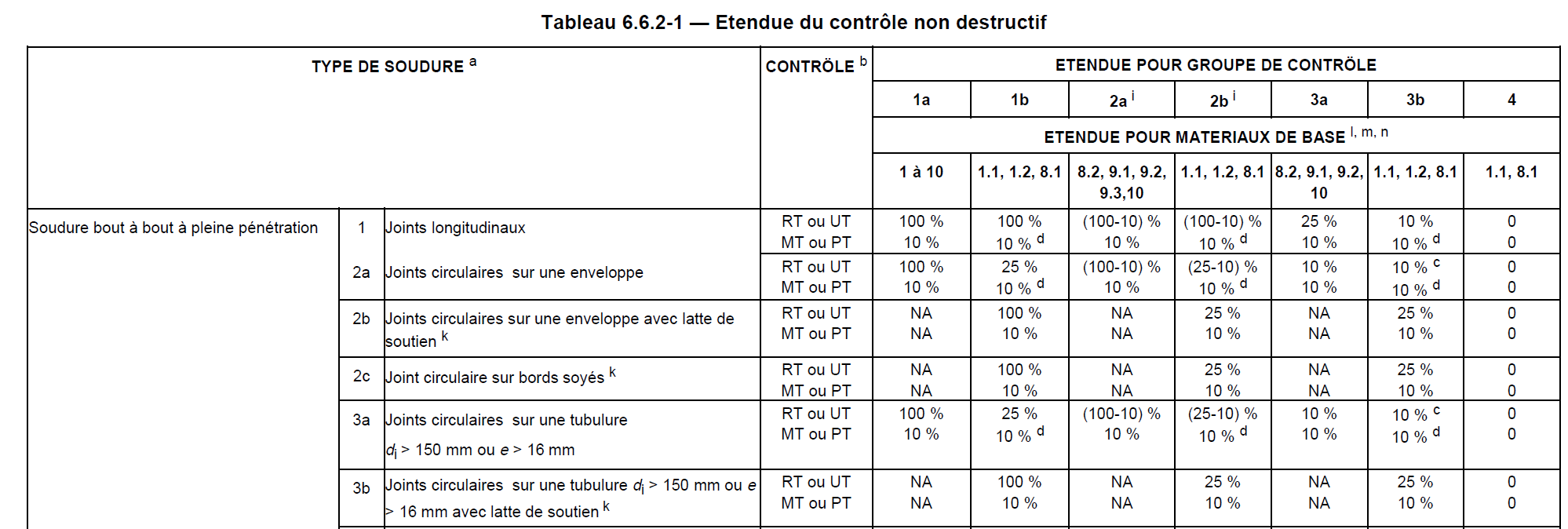 Depends of the material
Example (see EN 13445-2):
P355GH :  group 1.2 → b)
304L (1,4307) : group 8.1 → a) or b)
|  PAGE 12
|  PAGE 12
Robin CUBIZOLLES – PIP2 Vacuum Vessel
Form EN 13445-5|‘’Part inspection and controls’’
EN 13458-2
Inspection of the welds for the cryogenic inner vessel  §6.3.3.
Depend of the weld joint factor used during the conception of the components.
Depend of the type of welds.
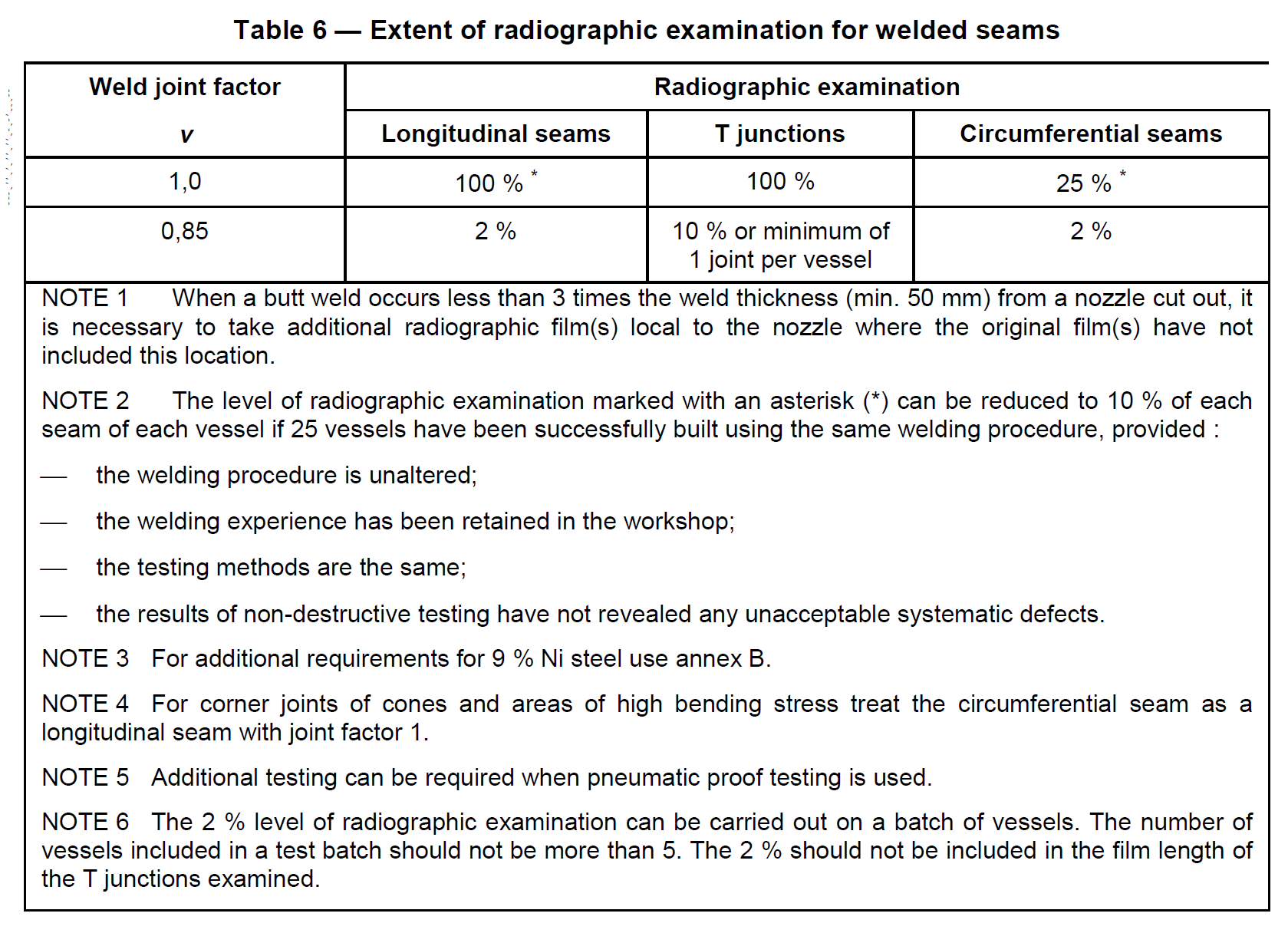 No verification of the vacuum vessel welds are required by the EN 13458
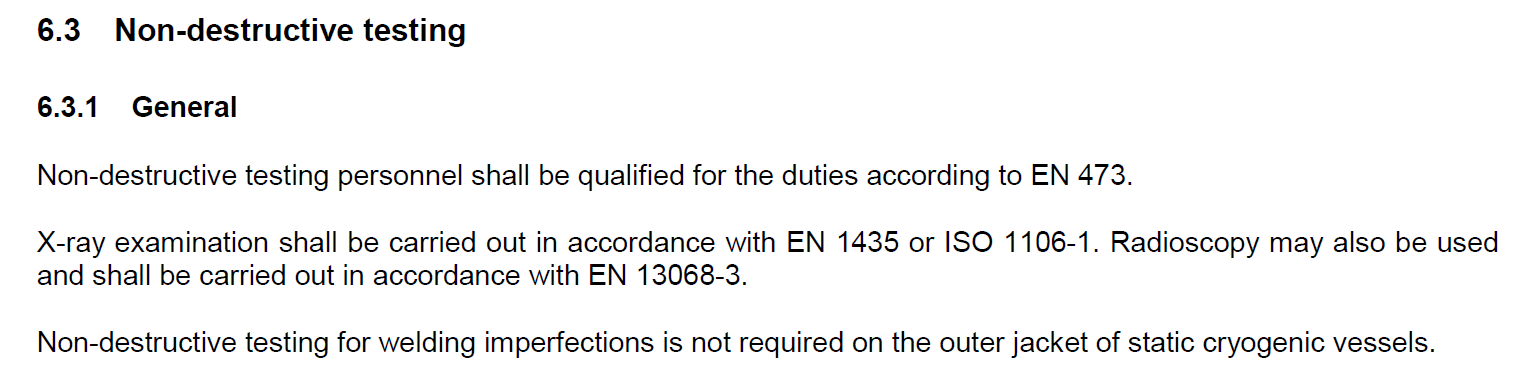 |  PAGE 13
|  PAGE 13
Robin CUBIZOLLES – PIP2 Vacuum Vessel
Summary
Conception depending of the standard
Choice of the weld joint factor
Choice of the material
Inspection of the welds
Control depends of :
Type of welds
Type of controls
Radiographic
Ultrasonic
…
|  PAGE 14
|  PAGE 14
Robin CUBIZOLLES – PIP2 Vacuum Vessel
Summary
Conception depending of the standard
Choice of the weld joint factor
Choice of the material
Technical documentations
Qualification testing of welders
Welding specifications
…
Inspection of the welds
Control depends of :
Type of welds
Type of controls
Radiographic
Ultrasonic
…
Testing
Helium leak check
Pressure test
Thermal shock with liquid nitrogen
…
CERTIFICATION
|  PAGE 15
|  PAGE 15
Robin CUBIZOLLES – PIP2 Vacuum Vessel